Assemblée générale de Choc ElectriqueSamedi 11 juin 2016 Enjeux énergétiques au Parlement fédéral parOlivier FellerConseiller nationalDirecteur de la Chambre vaudoise immobilière
1.	Stratégie énergétique 2050 2.	Motion concernant le chauffage 		électrique 3.	Initiatives populaires
1. Stratégie énergétique 2050
Premier paquet de mesures Fin du traitement parlementaire prévu en septembre 2016
Loi fédérale sur l'énergieRévision totale
Article 46, alinéa 4 Projet du Conseil fédéral :Les cantons édictent des prescriptions uniformes sur l'indication de la consommation d'énergie des bâtiments (certificat énergétique des bâtiments). Ils peuvent décider que le certificat énergétique des bâtiments est obligatoire sur leur territoire et, le cas échéant, dans quelles conditions. Décision définitive des deux Chambres :Adhésion à la version du Conseil fédéral.
Article 58, alinéa 3 Projet du Conseil fédéral :(...) Les mesures dans le domaine du bâtiment ne bénéficient d'un soutien que si le programme d'encouragement cantonal prescrit la réalisation d'un certificat énergétique pour les bâtiments assorti d'un rapport de conseil (...) Décision définitive des deux Chambres :Adhésion à la version du Conseil fédéral.
Loi fédérale sur le CO2Révision partielle
Article 29, alinéa 2 Droit en vigueur :Le montant de la taxe est de 36 francs par tonne de CO2 Projet du Conseil fédéral :Le montant de la taxe est de 84 francs par tonne de CO2 Décision définitive des deux Chambres :Maintien du droit en vigueur.
Article 34, alinéa 1 Droit en vigueur :Un tiers du produit de la taxe sur le CO2, mais au plus 300 millions de francs par an, est affecté au financement des mesures de réduction des émissions de CO2 des bâtiments (...) Projet du Conseil fédéral :Un tiers du produit de la taxe sur le CO2, mais au plus 450 millions de francs par an, est affecté au financement des mesures de réduction à long terme des émissions de CO2 des bâtiments (...) Décision définitive des deux Chambres :Adhésion à la version du Conseil fédéral.
Article 34, alinéa 2 Projet du Conseil fédéral :(...) Les contributions globales sont allouées uniquement aux cantons qui disposent de programmes d'encouragement des assainissements énergétiques des enveloppes des bâtiments et de remplacement des chauffages électriques à résistance ou des chauffages à mazout existants et qui garantissent une mise en œuvre harmonisée. Décision définitive des deux Chambres :Adhésion à la version du Conseil fédéral (sous réserve d'un détail technique).
Loi fédérale sur l'impôt fédéral direct (LIFD)Révision totaleLoi fédérale sur l'harmonisation des impôts directs cantonaux et communaux (LHID)Révision partielle
Article 31 a, alinéa 2 bis LIFDArticle 9, alinéa 3 bis LHID
Décisions du Conseil national (le 8 décembre 2014 et le 2 mars 2016) :Les investissements destinés à économiser l'énergie sont déductibles au cours des quatre périodes fiscales suivantes, lorsqu'ils ne peuvent pas être entièrement pris en considération durant la période fiscale en cours, pendant laquelle les dépenses ont été effectuées.
Décisions du Conseil des Etats (le 23 septembre 2015 et le 31 mai 2016) :Refus de la version du Conseil national
Deuxième paquet de mesures
15.072Message sur Conseil fédéral relatif à l’article constitutionnel concernant un système incitatif en matière climatique et énergétique Déposé par le Conseil fédéral le 28 octobre 2015
Passage d’un système d’encouragement fondé sur les subventions à un système d’incitation fondé sur la fiscalité
Constitution fédéraleRévision partielle
Article 131a, alinéa 1 La Confédération peut percevoir une taxe sur les combustibles et les carburants (taxe climatique) ainsi qu’une taxe sur l’électricité afin de réduire les gaz à effet de serre et de promouvoir une consommation économe et rationnelle de l’énergie.
Article 197, chiffre 6, alinéa 3(disposition transitoire) Les mesures d’encouragement qui sont financées conformément à l’ancien droit par le produit de la taxe sur le CO2 et qui se poursuivront sous le nouveau droit sont progressivement réduites à partir du 1er janvier 2021 jusqu’à leur suppression complète au plus tard le 31 décembre 2025.
2. Motion 12.3340Conditions-cadres pour le remplacement des chauffages électriques
Acceptée par le Conseil national le 24 septembre 2012 Rejetée par le Conseil des Etats le 15 mars 2016
3. Initiatives populaires
Initiative populaire pour une économie durable fondée sur une gestion efficiente des ressources (économie verte)
Initiative populaire pour une sortie programmée de l’énergie nucléaire (sortir du nucléaire)
Initiative populaire pour un approvisionnement en électricité sûr et économique (efficacité énergétique)
Merci de votre attention
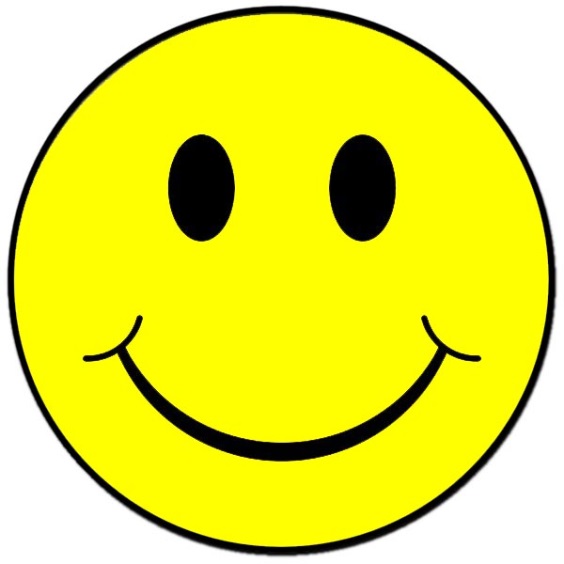